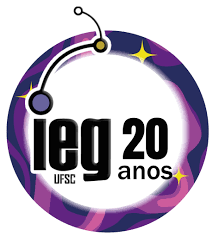 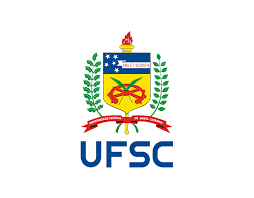 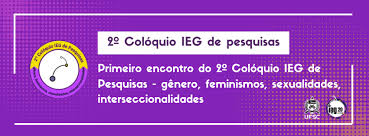 A inter-relação entre estigmas e outros problemas sociais em campanhas sobre HIV: uma análise do discurso a partir de uma abordagem interseccional

José Augusto Simões de Miranda (UFSC)
Palavras iniciais
Ao pensarmos em teorias sociais críticas, há algumas questões que são centrais nas discussões que permeiam essas teorias, como desigualdade social, problemas sociais, ordem social, justiça social e mudança social (Collins, 2022).
Palavras iniciais
Segundo a autora, a interseccionalidade é uma teoria social crítica em construção e um projeto, tanto intelectual como político, em que diversos agentes sociais participam de forma colaborativa.
Palavras iniciais
Nesse sentido, Collins argumenta que a interseccionalidade é capaz de abordar problemas sociais contemporâneos, assim como sua reparação, e tem a heterogeneidade como uma grande aliada.
Palavras iniciais
Quando falamos em uma proposta heterogênea e plural, também podemos pensar em categorias de identidade social, como gênero, raça, classe, sexualidade, etnia, idade, marcadores de saúde, entre outras, que se articulam como fenômenos globais em sociedades capitalistas avançadas.
Palavras iniciais
Desse modo, é importante ressaltar que não há mais espaços para lutas efetivas nas esferas políticas e intelectuais sem um olhar para diferentes intersecções da vida social — por exemplo, problematizar questões de classe social e lutar contra o racismo, mas continuar reproduzindo o machismo e a LGBTfobia.
Palavras iniciais
Portanto, a interseccionalidade é um projeto que inclui grupos marginalizados diversos, almejando a redução das desigualdades sociais e de relações de poder no mundo social.
Acordos metodológicos
A partir do exposto, a presente pesquisa, provinda de um projeto de pós-doutoramento, tem como objetivo analisar discursos de uma campanha sobre hiv, produzida pelo Ministério da Saúde, que envolvem participantes homens gays, cis e que (con)vivem com hiv; compreender como essas categorias de identidade social, ser gay e (con)viver com hiv, são representadas — isoladamente ou sobrepostas —  nos discursos dos participantes; assim como discutir como os participantes reagem a essas categorias de identidade social.
Acordos metodológicos
A campanha foi produzida em 2018 pelo Ministério da Saúde se chama ‘Campanha Indetectável’. Há quatro participantes que foram levados em consideração por terem exposto de forma clara a homossexualidade. Três deles vivem com hiv e um deles convive (está em uma relação sorodiferente com um dos participantes).
Acordos metodológicos
Para que isso fosse possível, este estudo foi realizado seguindo uma metodologia de pesquisa qualitativa e os dados são discutidos à luz da abordagem teórico-metodológica da Análise Crítica do Discurso, mais especificamente a categoria analítica de Contexto (van Dijk, 2020), dos estudos queer e da interseccionalidade como teoria social crítica.
O que encontramos?
No presente estudo, vimos regularidades que predominam entre os participantes na categoria analítica de Contexto, como: 
i) tipos de papéis sociais (ser membro de um grupo ou identidades) que demonstraram a representação dessas identidades de forma sobreposta, ou seja, há uma inter-relação entre ser gay e viver com hiv.
O que encontramos?
Por exemplo, o primeiro participante relatou uma ‘condescendência’ de outras pessoas (dissidentes de sexualidade) com o seu diagnóstico em aplicativos de relacionamento, deixando ele confortável para falar sobre o tema hiv/aids. 
E também conheceu uma pessoa, que é o segundo participante, com quem mantém um relacionamento sorodiferente.
O que encontramos?
O terceiro participante falou sobre a dificuldade de sair de dois armários — que se inter-relacionam ao longo da história da epidemia do hiv/aids. 
E o quarto participante afirmou, de forma direta e categórica, que falar sobre viver com hiv era falar sobre sua orientação sexual.
O que encontramos?
ii) crenças e conhecimentos compartilhados e sociais: vimos que, de modo geral, os participantes se inserem no campo político progressista.
Defert (2021) argumenta que [no início da epidemia] pessoas apoiavam pacientes com aids principalmente quando compartilhavam os mesmos sistemas de crenças e valores.
O que encontramos?
Assim, os tipos papéis sociais dos participantes da presente pesquisa demonstraram ter semelhantes crenças e conhecimentos compartilhados e sociais — quando há desarticulações de discursos existentes e rearticulações de novas hegemonias discursivas (Fairclough, 2019).
O que encontramos?
Desse modo, os resultados demonstram que as categorias de identidade social dos participantes são representadas sobrepostas, ou seja, eles demonstram essa inter-relação — social e histórica — entre ser gay e viver com hiv. Também vimos que os participantes reagem a essas identidades com resistência, ressignificando os discursos estigmatizantes que foram (re)produzidos ao longo dos mais de 40 anos de epidemia do hiv/aids e que tentam associar e marginalizar as duas categorias de identidade social aqui analisadas.
Palavras (nunca) finais
Apesar de diversos avanços e conquistas com relação a essas categorias de identidade social (ser gay e viver com hiv), observados na área jurídica — com o protecionismo legal, como a criminalização da homofobia e sorofobia — e política — parlamentares defendendo o interesse e direitos desses grupos sociais; ainda vemos outras formas de violência que estão no nível do discurso. Exemplo: epidemia social/discursiva.
Palavras (nunca) finais
Portanto, é essencial que unamos forças para desarticular discursos hegemônicos que tentam colocar essas pessoas em um lugar de abjeção, assim como assumamos posturas éticas na luta contra o preconceito e a discriminação da comunidade LGBTQIAPN+ e de PVHIV.
Palavras (nunca) finais
Com relação à limitação do estudo é que foi identificado apenas duas categorias de identidade social. Para pesquisas futuras, sugiro investigar se há outras categorias de identidade social disponíveis para que haja a possibilidade de ampliação de análises interseccionais, por exemplo, envolvendo grupos sociais diversos.
Referências
BUTLER, Judith. Undoing Gender. Nova York-London: Routledge, 2004.
CAETANO, M.; NASCIMENTO, C.; RODRIGUES, A. Do caos re-emerge a força: AIDS e mobilização LGBT, in J. A. Green e t al. (orgs.), História do movimento LGBT no Brasil, São Paulo, Alameda, 2018.
COLLINS, P. H. Bem mais que ideias: a interseccionalidade como teoria social crítica. Tradução: Bruna Barros, Jess Oliveira; orelha: Elaini Cristina Gonzaga da Silva. – 1. ed. – São Paulo: Boitempo, 2022.
CRENSHAW, K. A interseccionalidade na Discriminação de Raça e Gênero. In: VV.AA. Cruzamento: raça e gênero. Brasília: Unifem, p. 7-16, 2004.
CRENSHAW, K. Mapping the margins: intersectionality, identity politics and violence against women of color”. Stanford Law Review, vol. 43, pp. 1241-1299, 1991.
DEFERT, D. Uma vida política: entrevistas com Philippe Artières e Eric Favereau com a colaboração de Josephine Gross. Traduzido por Ernani Chaves. São Paulo, SP: N-1 edições, 2021. 
FAIRCLOUGH, N. 2019. Discurso e mudança social. 2. ed. Brasília: Ed. Universidade de Brasília.
FAIRCLOUGH, N. Critical Discourse Analysis: The Critical Study of Language. London and New York: Routlege, Taylor & Francis Group, 2010.
Referências
FOUCAULT, M. História da sexualidade I: a vontade de saber. Tradução Maria Thereza da Costa Albuquerque e J. A. Albuquerque. 10. ed. Rio de Janeiro/São Paulo: Paz e Terra, 2020.
GOFFMAN, E. Estigma: notas sobre a manipulação da identidade deteriorada. Rio de Janeiro: Zahar Editores, 1982.
GRUPO GAY DA BAHIA. Relatório anual de mortes LGBT no Brasil. Salvador: Grupo Gay da Bahia, 2022.
LIMA, V. M. A subversão pelos dejetos: o movimento queer interrogou o ideal de normalização que permitira a incorporação de parte da comunidade gay aos padrões estadunidenses. Revista Cult. São Paulo: Editora Bregantini, ano 24, n. 270, jun. 2021, p. 19-23.
MOITA LOPES, L. P.; GONZALES, C. R.; MELO, G. C. V.; GUIMARÃES, T. F. Estudos queer em linguística aplicada indisciplinar: gênero, sexualidade, raça e classe social. São Paulo: Parábola, 2022. 
MOITA LOPES, L. P. Introdução: Linguística Aplicada Indisciplinar com base em uma ideologia linguística responsiva às teorizações queer, in: MOITA LOPES, L. P.; GONZALES, C. R.; MELO, G. C. V.; GUIMARÃES, T. F. Estudos queer em linguística aplicada indisciplinar: gênero, sexualidade, raça e classe social. São Paulo: Parábola, 2022. 
SONTAG, S. Ilness as Metaphor and AIDS as Its Metaphors. Picador. USA. First edition, 2001. 
VAN DIJK, T. A. Discurso e contexto: uma abordagem sociocognitiva. Tradutor Rodolfo Ilari.— 1. Ed. 2ª reimpressão — São Paulo: Contexto, 2020.
Referências
LEMKE, T. Biopolítica: críticas, debates e perspectivas. Traduzido por Eduardo Tltheman Camargo Santos. São Paulo: Editora Filosófica Politeia, 2018. 
LIMA, V. M. A subversão pelos dejetos: o movimento queer interrogou o ideal de normalização que permitira a incorporação de parte da comunidade gay aos padrões estadunidenses. Revista Cult. São Paulo: Editora Bregantini, ano 24, n. 270, jun. 2021, p. 19-23.
MOITA LOPES, L. P.; GONZALES, C. R.; MELO, G. C. V.; GUIMARÃES, T. F. Estudos queer em linguística aplicada indisciplinar: gênero, sexualidade, raça e classe social. São Paulo: Parábola, 2022. 
MIRANDA, J. A. S. From metaphors to (new) identities: a critical discourse analysis of hiv campaigns in Brazil. Tese de doutorado em Inglês: Estudos Linguísticos e Literários. Área de concentração: Estudos da Linguagem. PPGI/UFSC: Florianópolis, 2023.
MOITA LOPES, L. P. Introdução: Linguística Aplicada Indisciplinar com base em uma ideologia linguística responsiva às teorizações queer, in: MOITA LOPES, L. P.; GONZALES, C. R.; MELO, G. C. V.; GUIMARÃES, T. F. Estudos queer em linguística aplicada indisciplinar: gênero, sexualidade, raça e classe social. São Paulo: Parábola, 2022. 
PRECIADO, P. B. Testo junkie: sexo, drogas e biopolítica na era farmacopornográfica. Rio de Janeiro: Zahar, 2023.
SONTAG, S. Ilness as Metaphor and AIDS as Its Metaphors. Picador. USA. First edition, 2001. 
VAN DIJK, T. A. Discurso e Poder. Judith Hoffnagel, Karina Falcone, organização. — 2. Ed. 5ª reimpressão — São Paulo: Contexto, 2020
E-mail:
joseaugustosimoesdemiranda@gmail.com
Obrigado!